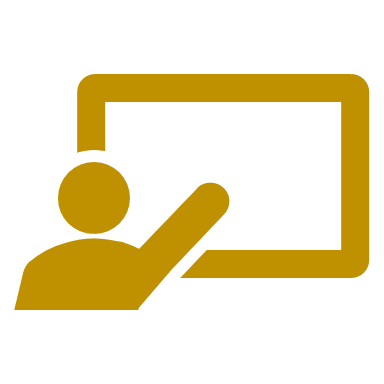 WELCOME TOaccounts payable TRAINING
*Please silence your microphones 
*Please make sure your audio is set appropriately to accommodate headphone or speaker accordingly
1
Mission, Goal & Vision
Our Mission is to provide guidance, support, training, and resources to assist Purdue Northwest staff with processing invoices.  
Our Goal is to perform our due diligence in providing timely responses to inquiries, keying invoices as provided to us, and setting up/changing vendors.  
Our Vision is to maintain data integrity, compliance, and financial stewardship for Purdue Northwest
2
Agenda
Pg. 23-27 –Power Form Instructions
Pg. 28– Payee Certification Form
Pg. 29 –Wire Transfer Form
Pg. 30– SECTION THREE – ONE-TIME VENDOR
Pg. 31– Form 17C
Pg. 32 –One-Time Vendor Documentation
Pg. 33 – Substitute W-9
Pg. 34, 35 – One-Time Vendor Excel Spreadsheet/Request Types
Pg. 36 – SECTION FOUR – “OTHER “ PAYMENTS
Pg. 37 –Non-Resident Alien Payment
Pg. 38– Glacier Tax Summary Report
Pg. 39 – “Other” Payments 
Pg. 40–  Prizes and Awards
Pg. 41 – Non-Employee / Employee Reimbursements
Pg. 42 – SECTION FIVE - CHARTS
Pgs. 43, 44– Individual and Corporation Charts
Pgs. 45 - 47– Accounts Payable Website / Email Address, Etc.
New & Review – Let’s Get Started!
Pg. 1 – WELCOME!
Pg. 2 – Mission, Goal & Vision
Pg. 3– AGENDA
Pg. 4 - SECTION ONE – EXPECTATIONS & RESPONSIBILITIES
Pg. 5 – Programs and Procedures
Pg. 6– Return address for VOIDED checks
Pg. 7.8 – Department Responsibilities when placing an order
Pg. 9,10 Payment Responsibilities
Pg. 11 Remittance Address
Pg. 12 Importance of Processes
Pg. 13, 14 Cyber Security
Pg. 15, 16 Payment Works Portal
Pg. 17 – Utilities
Pg. 18- SECTION TWO – FORMS & MORE
Pg. 19– zEMP Records
Pg. 20– DIV Instructions
Pg. 21– Held Check
Pg. 22– Credit Memo
3
Section One-Expectations & Responsibilities
Programs and Procedures
Return Checks/VOIDED									
Provide Standard Expectations								
Identify Potential Errors								
Minimize Fraud										
Payment Responsibilities									
Changes!!!!!!!!!!!!
4
Familiarize yourself with the following programs and procedures
DocuSign – Docusign has many features for payment processes and necessary forms and functions. Please familiarize yourself with navigating Docusign, especially the area of DIV entry, removal, etc.										
Filelocker – Email is not an encrypted secure method of sharing a vendor’s personal information. Tax Documents containing names accompanied by addresses, social security numbers (considered RESTRICTED data), bank account numbers, etc. should NOT be sent through your PNW email account to anyone including Accounts Payable.
Purdue IT Services –This link will provide you with useful information for all of Purdue’s popular services.   										
Microsoft Teams – This is AP’s most efficient and effective tool of choice for training. You should familiarize yourself with this program to enable future training and assistance.									
Payee Certification Power Form– This form is done through our website and is not trackable until it appears back in your queue. Please familiarize yourself with this process. Please note the process: 
Initiator (Department Rep. )           Consultant (Vendor)             Supervisor (Department Head )              Initiator (Department Rep. )
5
[Speaker Notes: In order to perform your responsibilities efficiently and effectively, please familiarize yourself with the following:]
RETURN/VOIDED/CREDITS                  
SEND CHECKS TO: 
The address listed on the left of the screen.

Make sure that the account and GL number are indicated on a post-it note when sending, so that the check can be returned to the correct account.  
___________________________________________________

*Question: What should I do if my vendor says they didn’t receive a check? 

*Answer:  – Check the Due Date on the invoice to see if the payment is overdue. Then, send an email to  PNWpayables@pnw.edu with the VENDOR’S NAME,INVOICE NUMBER, copy of the DOCUSIGN HEADER from the originator, and AMOUNT. We will then let you know if your vendor should have received the check by now or if they should be expecting it soon. 
If we determine the check to be overdue, we will initiate a stop/payment/rewrite process on the vendor’s behalf.
Purdue University 
Accounts Payable
2550 Northwestern Avenue Facility2550 Northwestern Avenue, Suite 1100West Lafayette, IN 47906United States
6
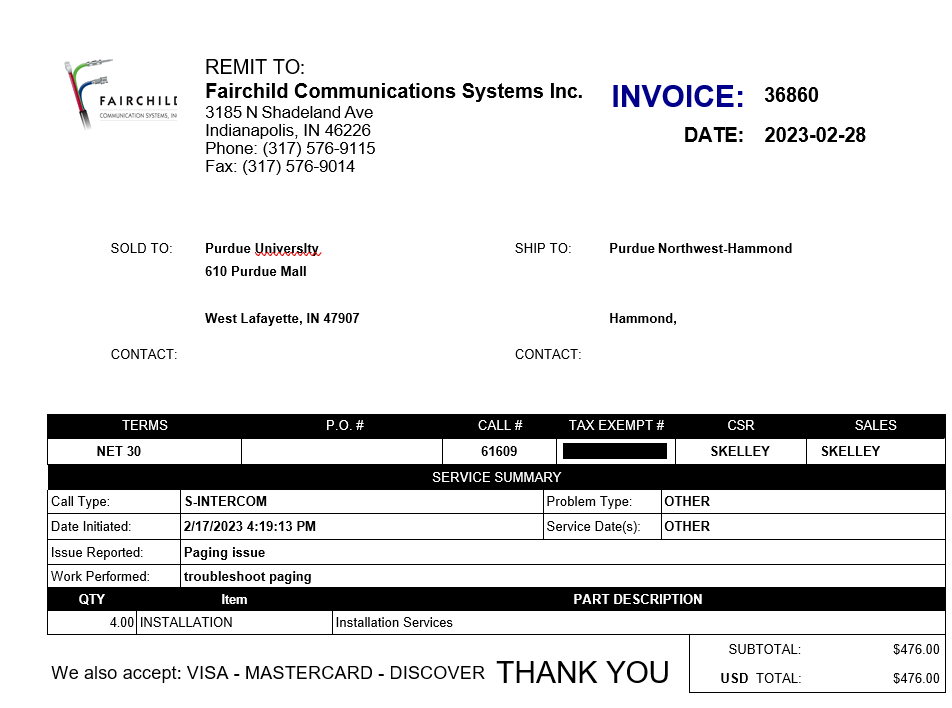 Accountability – Ensure Vendor Knows Where to Send Non-PO Invoices
How departments can help avoid delays in  
processing invoices:
Provide the vendor with the following important information when placing your order:
Your Department Name
Contact Person Name (Who placed the order?, Who should receive the invoice?)
Contact Address (PNW address, Your Building/Room location)
Contact Phone Number (Your Phone Number, not the number for AP)
If you have placed your order through ARIBA and it has an ARIBA PO # 45XXXXXXXX on the invoice and Procurement has informed you to pay it through AP instead, the reason for the exception must be indicated on the DIV prior to sending it through the approval process. This allows AP to know it is not a double payment.
7
Payment Responsibilities
Due Diligence – Invoice/Contract: Ensure Documentation will Support the Payment

Supporting Documentation must be sufficient to answer the following questions:
Who is the payment for? Vendor Name?
What is the payment for? Brief explanation of expense?
When is the payment due? Actual Due Date? Terms of Payment?
Where is the payment going? Remittance Address?
Why/How is Purdue responsible for this payment? 
Must Substantiate an Audit Review
 Purdue Does Not Make Payments to Third-Party Vendors. 
The invoice must be addressed to Purdue and have Purdue as the entity responsible for payment.
Examples of supporting documentation when required:
Agreements
Approvals
Contracts
Emails
Invoices
PC Form
8
[Speaker Notes: When you call and ask will this get through the system, think about it like this, if internal audit randomly pulls your Docusign in 9 months to review, will the information included allow them to understand and substantiate without questioning anything? They won’t be speaking to you in person like I am right now. Will you remember in 9 months without perfect documentation?]
Payment Responsibilities
Due Diligence – is it an actual Invoice?
Examine documents closely and look for key words:
Quote, Estimate, Pro-forma Invoice - Projection of Costs for Ordering Purposes
Order Detail, Summary, Acknowledgement - Confirmation of Order/Service 
May not reflect accurate total
May not include correct payment terms or remittance instructions
Statements  - Observation of Outstanding Invoices  (example on next slide)
May not reflect recent payments 
May not include details of purchase/service
May not include correct payment terms or remittance instructions
9
Payment Responsibilities
Due Diligence - Is it an actual Invoice? Did the company charge tax?
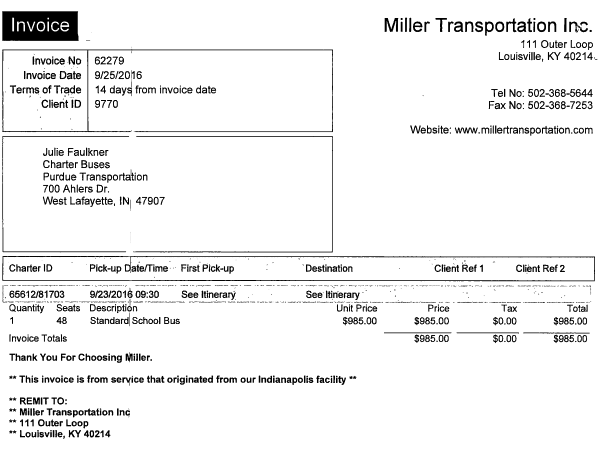 10
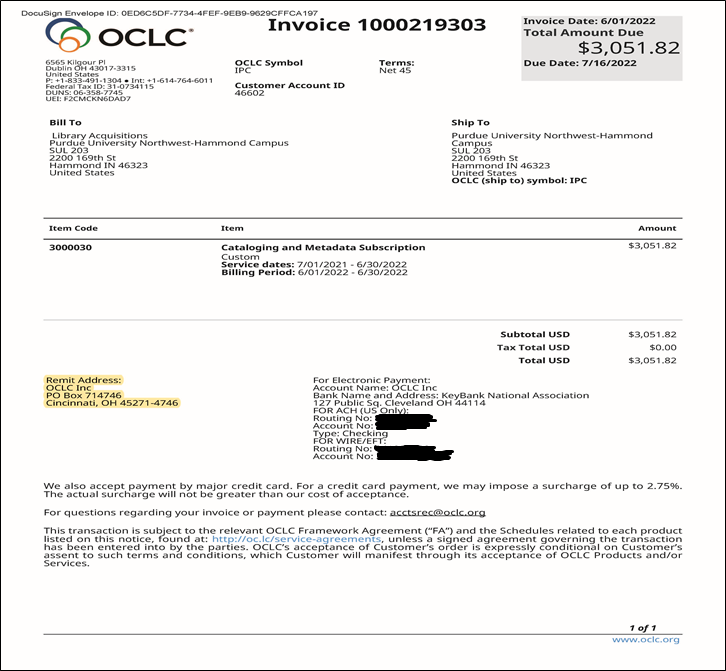 REMITTANCE ADDRESSPlease make sure you are using the correct remittance address on your DIV. This is important for AP to process your payment. Even if it is a direct deposit, the remittance address must match what is in our system.The Vendor Payment Works Portal enables the vendor to change this information upon invitation from AP staff, however, it is important for the department to notify the vendor that AP will send an invitation to them to change/update their information in the Payment Works Portal.
11
Provide Standard Expectations - Requirements for Keying a Payment
Importance of Processes
AP always must key the invoice number exactly as it appears on the invoice.
The invoice/reference number may not exceed 15-characters.
An invoice may not be submitted without a unique identifier.
Allows Purdue Northwest staff to retrieve or research information
Assists Vendors in applying payments correctly per state/unit/etc.
Prevents duplicate payments
(If missing, use standard & unique value to identify the payment)
Invoice Date - Always key the date the invoice was created by the vendor
It is used by Vendors to apply payments correctly
Missing Date:  Use Date of Order/Service
Accuracy of invoice date prevents early/late payments
Using correct invoice date can prevent duplicate payments
12
Be Aware of Common Cyber Threats
Phishing 
Pretends to be a trustworthy source to acquire sensitive information
Victims may be subject to malware or identify theft
Defense:  
Hover over questionable links to reveal the true destination; 
Beware of cloned websites (watch for https); 
Report suspicious email to abuse@purdue.edu
Spoofing an Email Account or Website
Making the source look like a reputable source
Cybercriminal uses tools that mask the source/sender; relies on our lack of attention!
Defense: carefully read incoming emails for the proper email address; hover over sender's name to see underlying address; contact sender directly if email or phone number is questionable. 
 
Artificial Intelligence (AI) – Artificial Intelligence is a set of technologies that allow computers to perform tasks that typically require human intelligence. AI systems can learn, reason, and solve problems.
13
Data Security
Why Should I Care About How Data Is Handled?
Often, we become desensitized to the data that we handle in our everyday job. However, somewhere someone is handling your information, whether it be your SSN (Social Security number), your bank account information or other private information. Handle someone else’s data how you’d like your data handled.

Why are we doing this?
Reinforce our procedures
Protect Purdue resources
Protect Purdue’s reputation
Protect Purdue and YOU! 
PROTECT OUR VENDORS!
We still see bank account numbers and information on vendor invoices everyday and we must be mindful of where this information is stored once it reaches our hands.
14
PURDUE PARTNERS WITH PAYMENT WORKS PORTAL
VENDOR RESPONSIBILITIES
DEPARTMENT RESPONSIBILITIES
Vendor receives email invitation to complete their own portal.
Vendor completes their own personal banking information via the portal and submits (eliminating the need for ACH forms)
Vendor completes their own personal address and tax information via the portal (eliminating the need for W-9 and Sub W-9 forms) …{exception: one-time vendor/direct deposit will still require a Sub W-9}
Vendor refers to their own portal to check payment status and payment history.
Docusign process has not changed
Department will submit DIV (only NEW version of DIV will be accepted) includes vendor’s email and name
Individual/single-member LLC/Sole proprietor will still require a payee certification form
Department is still the vendor contact! The department is still responsible for informing the vendor that Accounts Payable will send an invitation for them to complete their own vendor portal. 
One-time vendor process has not changed.
Practices and procedures are still in place except for the vendors responsibilities of becoming stewards of their own personal data in the Payment Works portal.
Employee vendors are NOT in the Payment Works Portal. All existing practices and procedures for employee payments remain the same.
The Vendor Contact Name and Vendor Contact Email Address on the new DIV template needs to be the individual who has authority to complete the Vendor’s banking and tax information.
Examples of invitation(s) sent to the vendor to complete the Vendor Works portal
Purdue has partnered with Payment Works to securely update and maintain our vendors' payment information.  To proceed with payment processing, please register with Payment Works so your payment information is always up to date. Thank you.
Purdue received invoice#____________ with information that doesn't match our current records.  To proceed with payment, please update your vendor record with Purdue University through Payment Works to ensure your information is up to date for payments. Thank you.
UTILITIES
We are requesting that everyone be consistent when LABELING UTILITIES in DOCUSIGN. Please LABEL them as UTILITIES in the heading and NOT as alternatives such as Waste or Recycle or Phone, etc. 
Our staff is trained to identify UTILITIES as a PRIORITY DOCUSIGN and every attempt is made to ensure that these are paid in a very timely manner.
Section Two – Forms & More
ZEMP Employees Updates
DIV 
Held Check 
Credit Memo
Payee Certification Form 
Substitute W-9 (One-Time Vendor {EFT Banking}
Wire Transfer Form
18
Important Key Factors For Updating zEMP Vendors
zEMP Org Records – EMPLOYEE – Changes made in Success Factors DO NOT update in SAP. These records are for Concur payments. When an employee changes their banking in SuccessFactors, it does not change in SAP for reimbursement purposes when being paid through the DIV process. It does update in CONCUR. Therefore, when a reimbursement is made through the DIV process to an employee and they have made a banking change, PNW Accounts Payable does not have access to this information and the reimbursement will continue to go to the old bank account unless PNW AP is informed of this change prior to the reimbursement and makes a banking change request to the employee vendor record in SAP. However, if the employee chooses to be reimbursed through CONCUR, the updated banking information should automatically carry over from SuccessFactors to the CONCUR system.  An email from the employee, including contact information, should be sent to: pnwpayables@pnw.edu instructing them that a banking change has taken place along with the date of the change and their name as it appears in SuccessFactors. This will allow us to verify the PUID and request this change be made in SAP. 

**Please keep in mind: Employees are not Payment Works vendors! All practices and procedures for employee payments remain the same.
19
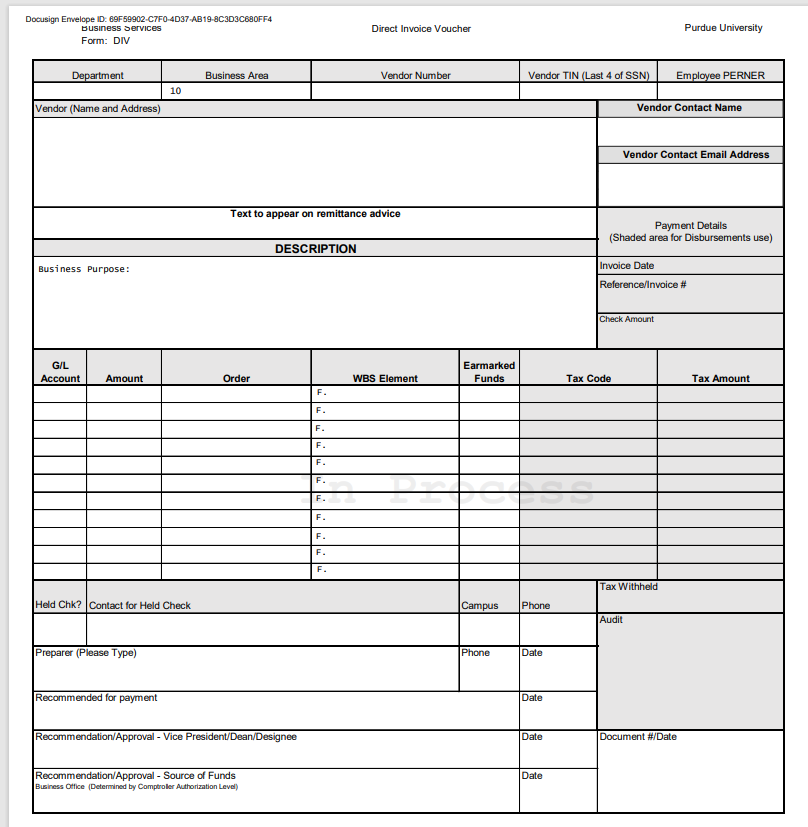 Instructions for DIV
*Vendor- Type the name of the company and the remit address per the invoice 
Vendor- Contact Name and Contact Email Address on the DIV template needs to be the individual who has authority to complete the Vendor’s banking and tax information.
*Text to appear on remittance is optional- This is where you would include any account number or invoice number that you wish to be written in the note section of the check.
*Invoice date- Date listed on the Invoice or date of purchase if it is a receipt
Reference/Invoice #- The invoice number listed on the invoice when applicable, or your own identifier accompanied with the following: REIMB09282020JD(reimbursement) SRVC09282020JD(Service), STIP092820JD (Stipend) 15-character space maximum ONLY 
Check Amount- The current total amount to be paid
Description- Write a brief description of what services were provided or what items were purchased 
GL- Business Office ( Account Coordinator )  will assign the appropriate GL number
Amount- the amount of the charge. If the charges need to be paid by different accounts, then you will need to enter separate lines. 
Order- This is where you include the account number(s) you wish to use.    Example: 320000XXXX
WBS Element- This is used when your desired account number begins with F.XXXXXXXX.XX.XXX
Employee PERNER: This is the user ID number listed in SuccessFactors.
Docusign link for further instructions :
DocuSign Template Training
20
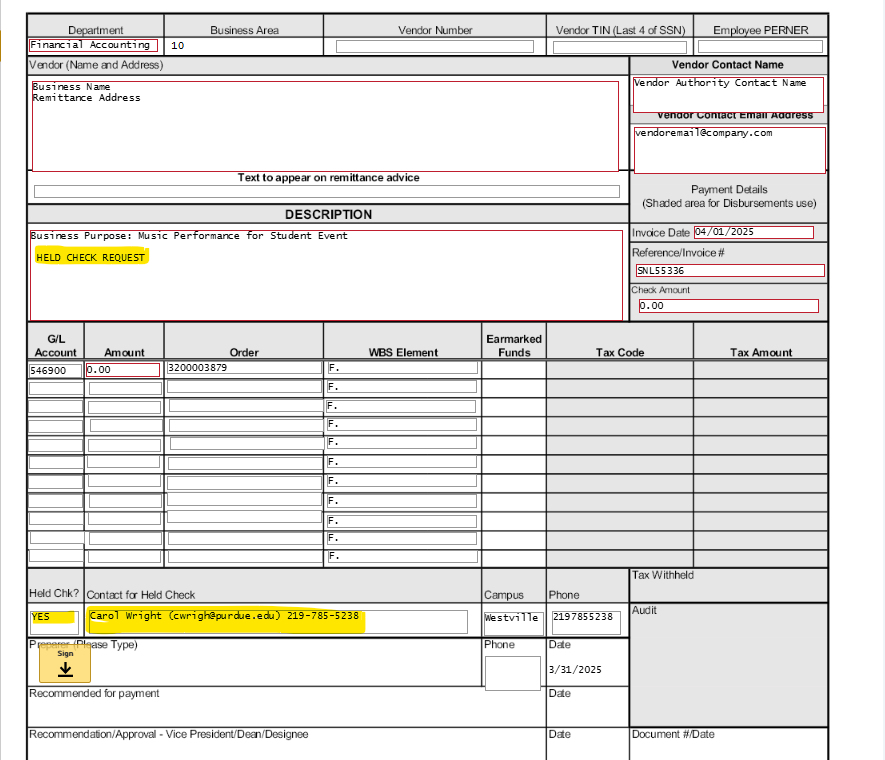 Held Check
EXAMPLE: Held Check Information 
This information is necessary for West Lafayette to contact you to obtain information regarding your “send to” location preference. Please DO NOT include your location information in this space.
21
Example of a Credit Memo DIV
Example of a Credit Memo DIV
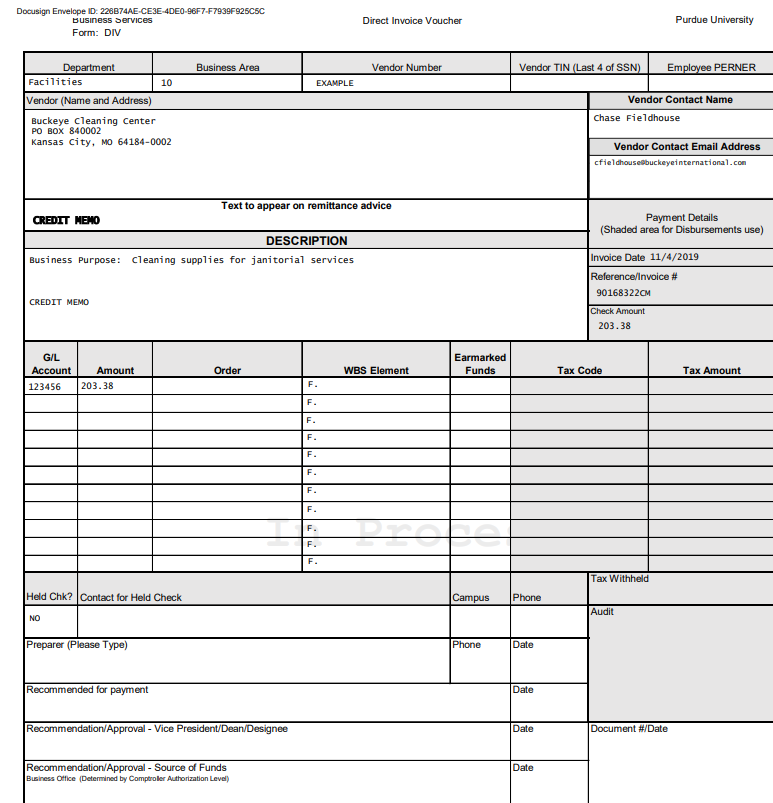 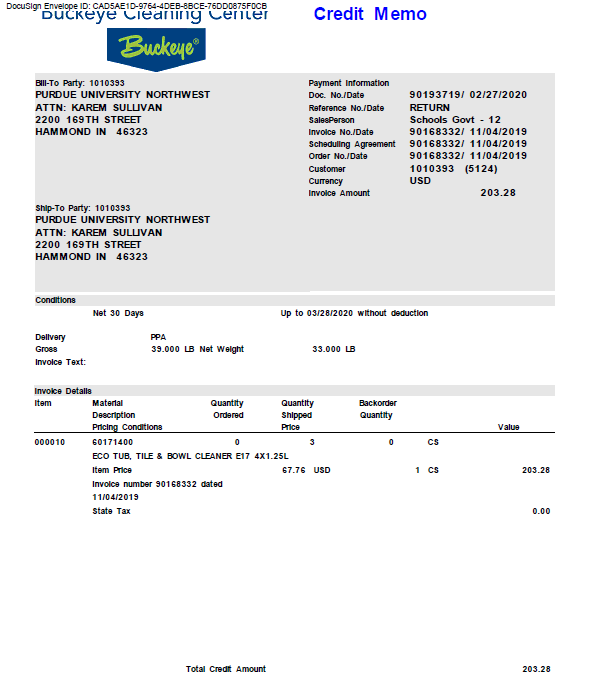 This is entered on a regular DIV Form.
This must be attached in your DocuSign for processing. Notice that the DIV indicates Credit Memo, The invoice also indicates at the top that it is a Credit Memo, and the credit amount is listed at the bottom.
22
Power Form Format
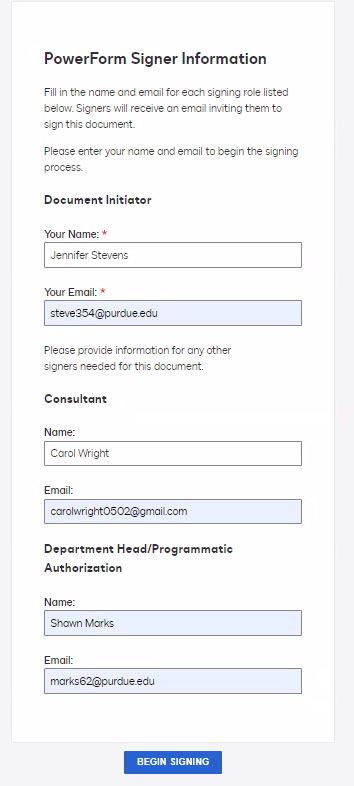 Power Form Process
The document begins with you@purdue.edu. It advances to your vendor aka consultant. It then advances to the approver usually a supervisor departmenthead@purdue.edu. It then comes back to you@purdue.edu. Everyone must be aware of their role in the process for it to be successful.
Initiator Form Flow ( Department Representative )
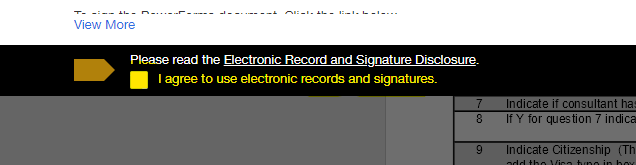 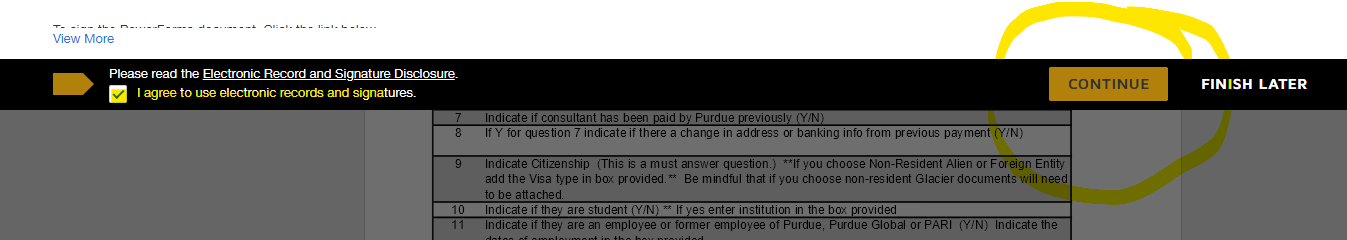 The Consultant / Vendor view  This is what the consultant/ vendor would receive, they would then complete their areas on the payee cert. form. The consultant/ vendor clicks finish and then it is complete.
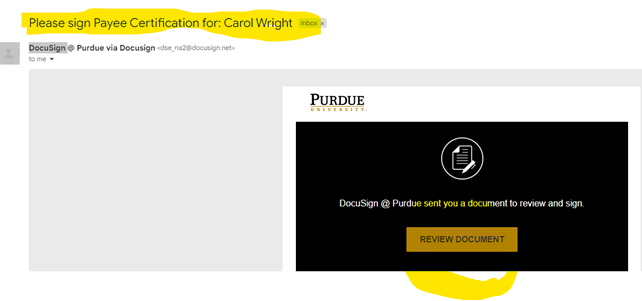 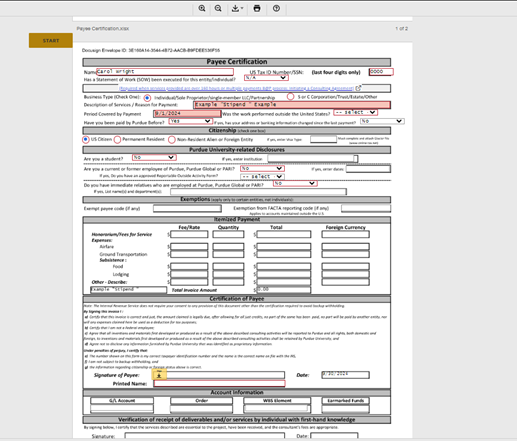 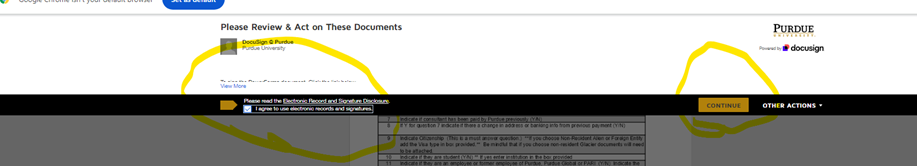 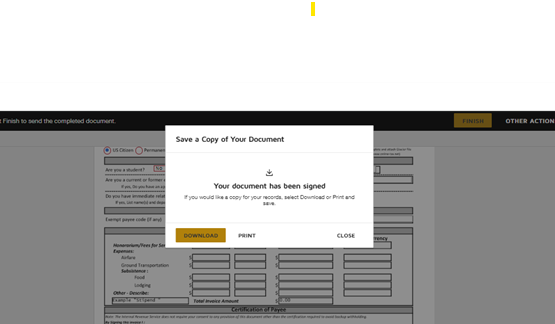 The Final Approver (Department Head/ Supervisor ) Your department head will receive this email to review the document, they sign the payee certificate, and it then is rerouted back to you.
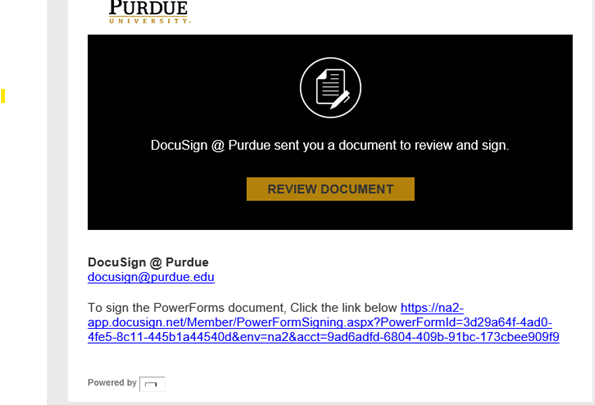 Final view of the Power Form                    You will receive the email below stating to view the completed document.
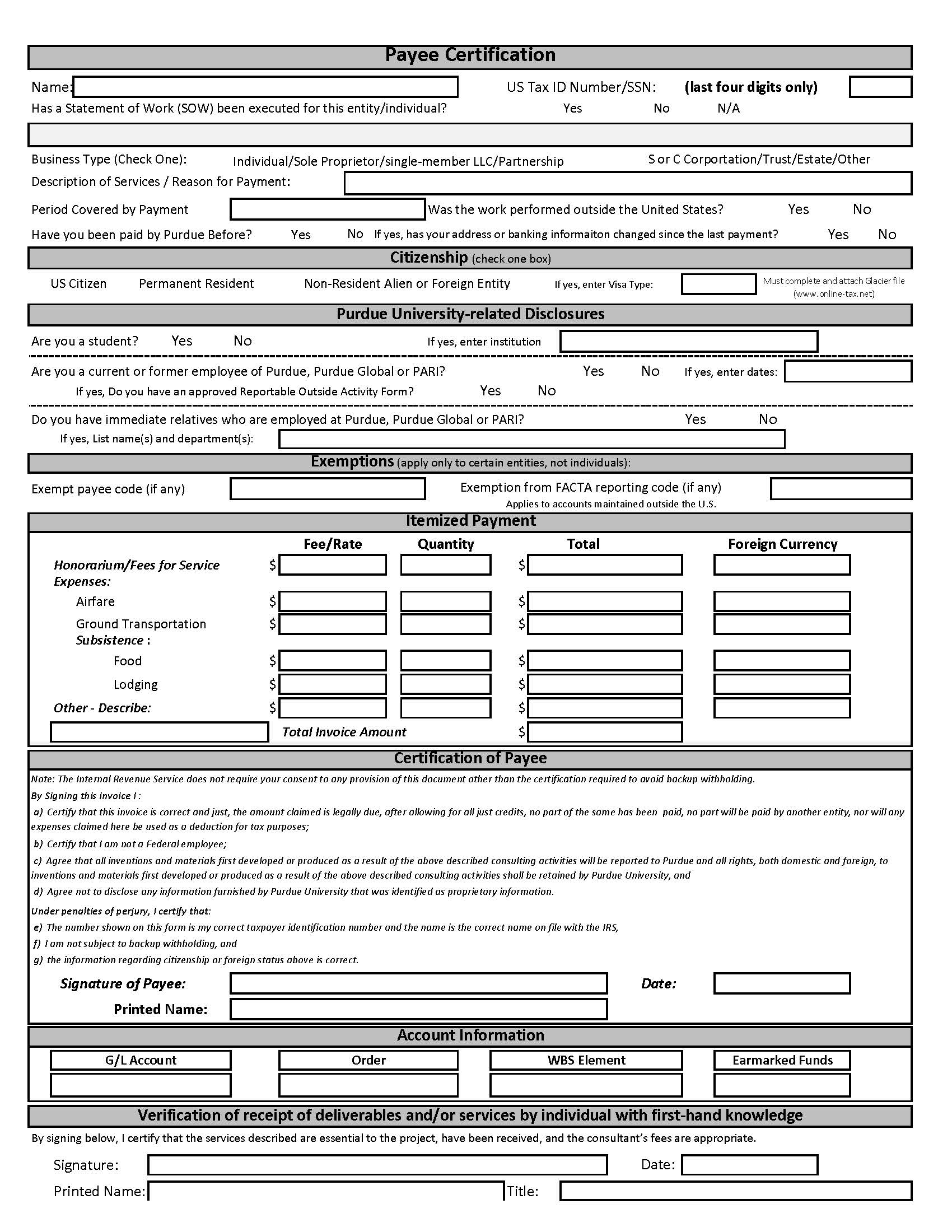 PAYEE CERTIFICATION POWER FORM
This form needs to be completed for sole proprietors, single-member LLCs, and individuals who are NOT Employees/Grad Assistants and have not been identified as one-time vendors by the AP Department.
A copy of the Professional Services Agreement needs to be attached to the DIV being processed through DocuSign if the Statement of Work has been executed for the entity/individual.
If VISA Type is F1, a Glacier packet should be included. 
The information provided by the Payee is used to confirm all information is updated in the Tax Department in the SAP accounting system prior to processing payment.
When putting in the email addresses of employees, it is best to use: …..@purdue.edu 
*The Docusign will appear in the email of the approver as:  Docusign@purdue.edu
The GL will be placed on the Payee Certification Form by the Account Coordinator – DO NOT complete this area! Consult your Account Coordinator on how to add a text box for them to complete this information.
https://PowerForm Payee Certification.docusign.net
When NOT using the Power Form Process, the Payee Certification Form is to either be handwritten in one color and format or all typed.
28
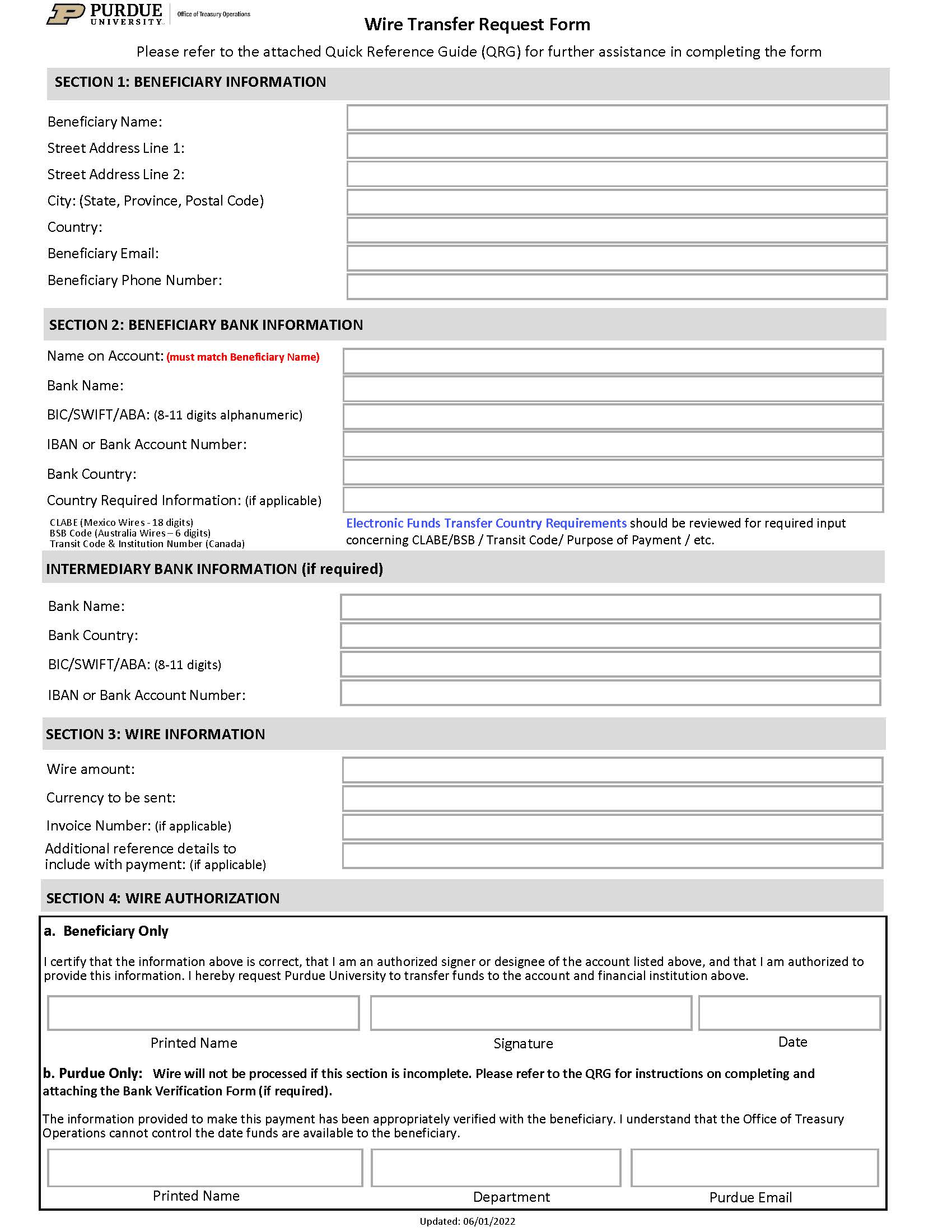 Wire Transfer Form
This form is used when funds are being sent from one account to the other with the bank being the “liaison” instead of the ACH.
A Wire Transfer Request Form and supporting documentation need to be attached with each payment request.
All International payments must be made via wire transfer if non-domestic banking.  
Reminder that if setting up the vendor as a new Foreign Vendor, AP will need the W-8BEN-E or W-BEN depending on the vendor type.
Section 1 & 2 (Beneficiary Name & Name on Account MUST Match)
Foreign Software purchases, licensing and services performed within the US, may be subject to a 30% tax withholding upfront required by the IRS.    
Please contact your Business Manager with any questions pertaining to the Wire Transfer Process.
Wire Transfer Request Form
29
Section Three - One-Time Vendor
Form 17C 
One –Time Vendor Documentation
Substitute W-9 (EFT Banking Choice)
One-Time Vendor Excel Spreadsheet
30
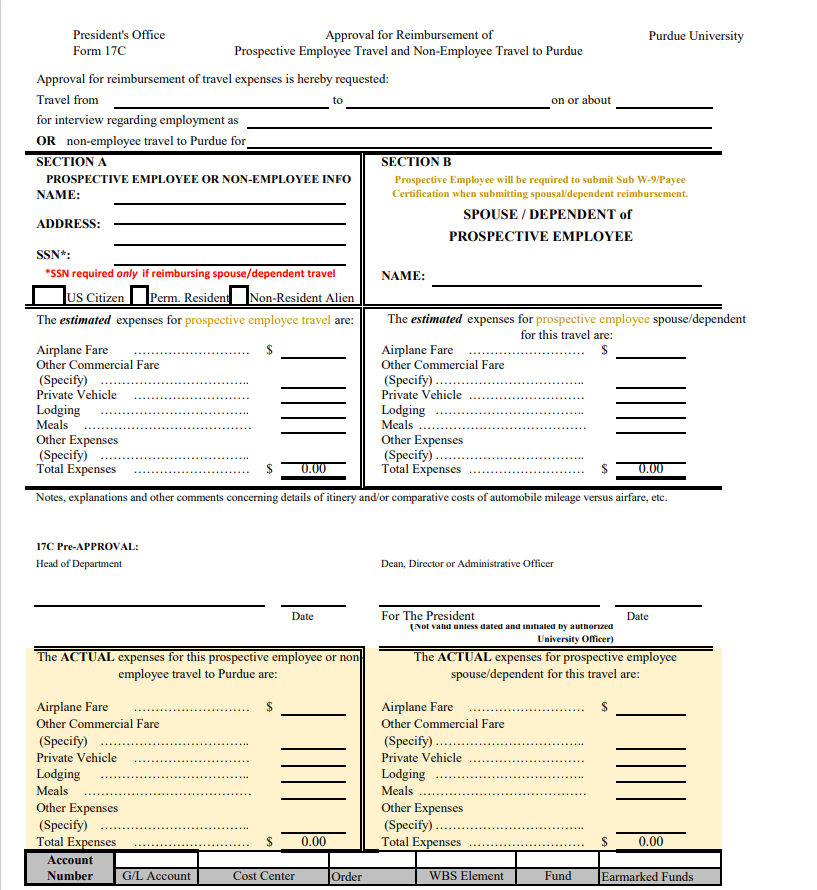 Prospective Employee Reimbursement/Form 17C
Prospective Employees visiting the campus to interview for a position may be reimbursed for some of the trip's associated expenses. Prior approval to reimburse these expenses is obtained by processing Form 17C, “Approval for Reimbursement of Expenses for Prospective Employee Interview Trips.”
The Department must email Accounts Payable prior to submitting the Docusign and Form 17C to ensure that the prospective employee is a one-time vendor.
A Social Security Number is needed if the spouse or other dependent accompanies the prospective employee. Any payments made to reimburse the expenses for the spouse or dependent are taxable. 
If the vendor is requesting a check payment, then no other documentation is required. A Payee Certificate IS NOT required for a Prospective employee.
If a vendor is requesting a direct deposit (EFT), the vendor fills out the Sub W9. 
Notice the “ACTUAL” expense area has been added to the form.
Form 17 C
31
One-Time Vendor Documentation
Documentation for Check Payment
Documentation for Direct Deposit (EFT)
DIV
Form 17 C
Supporting Documentation
DIV
Form 17C
Substitute W-9
Supporting Documentation
****Prior to submitting a one-time vendor request, contact AP to confirm if the vendor is a true one-time vendor.****
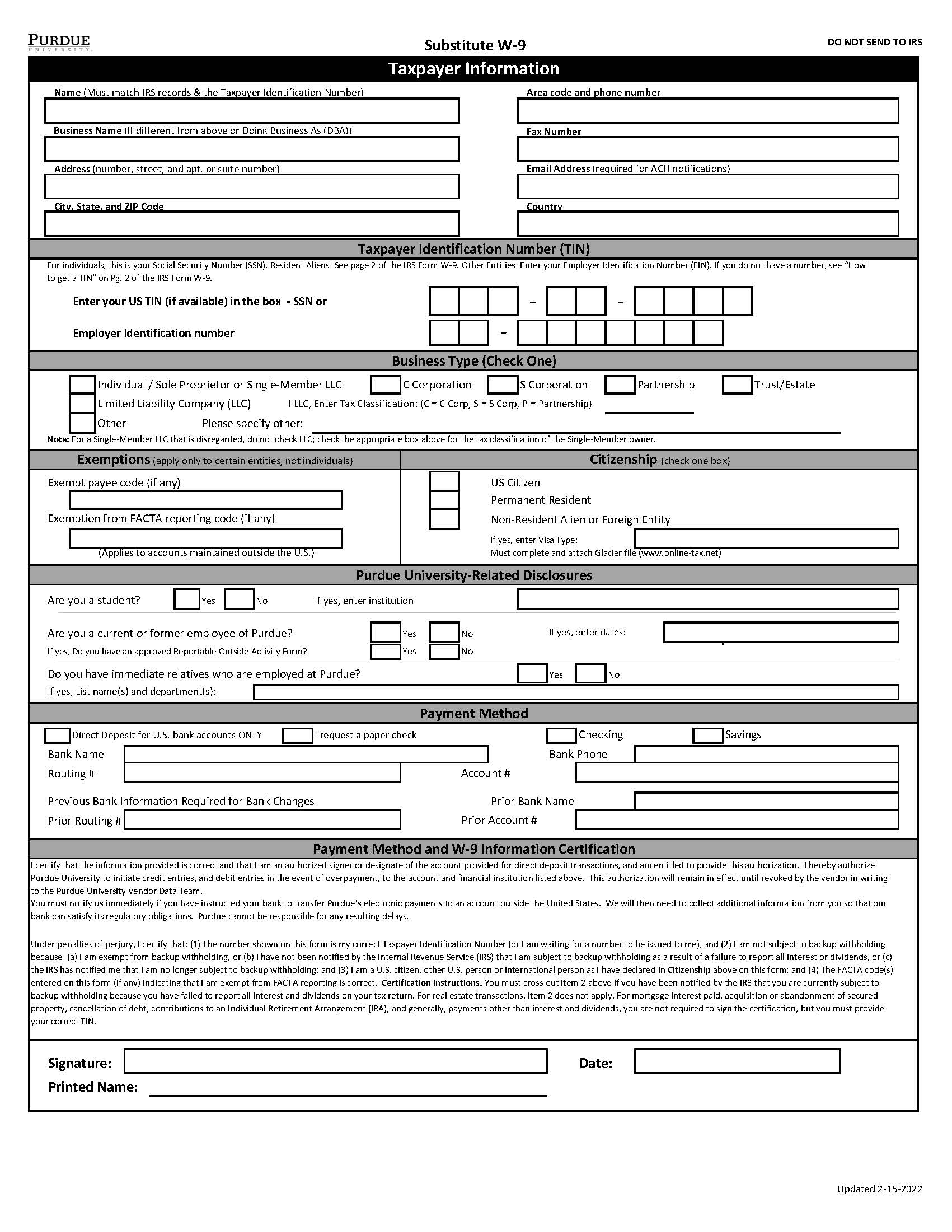 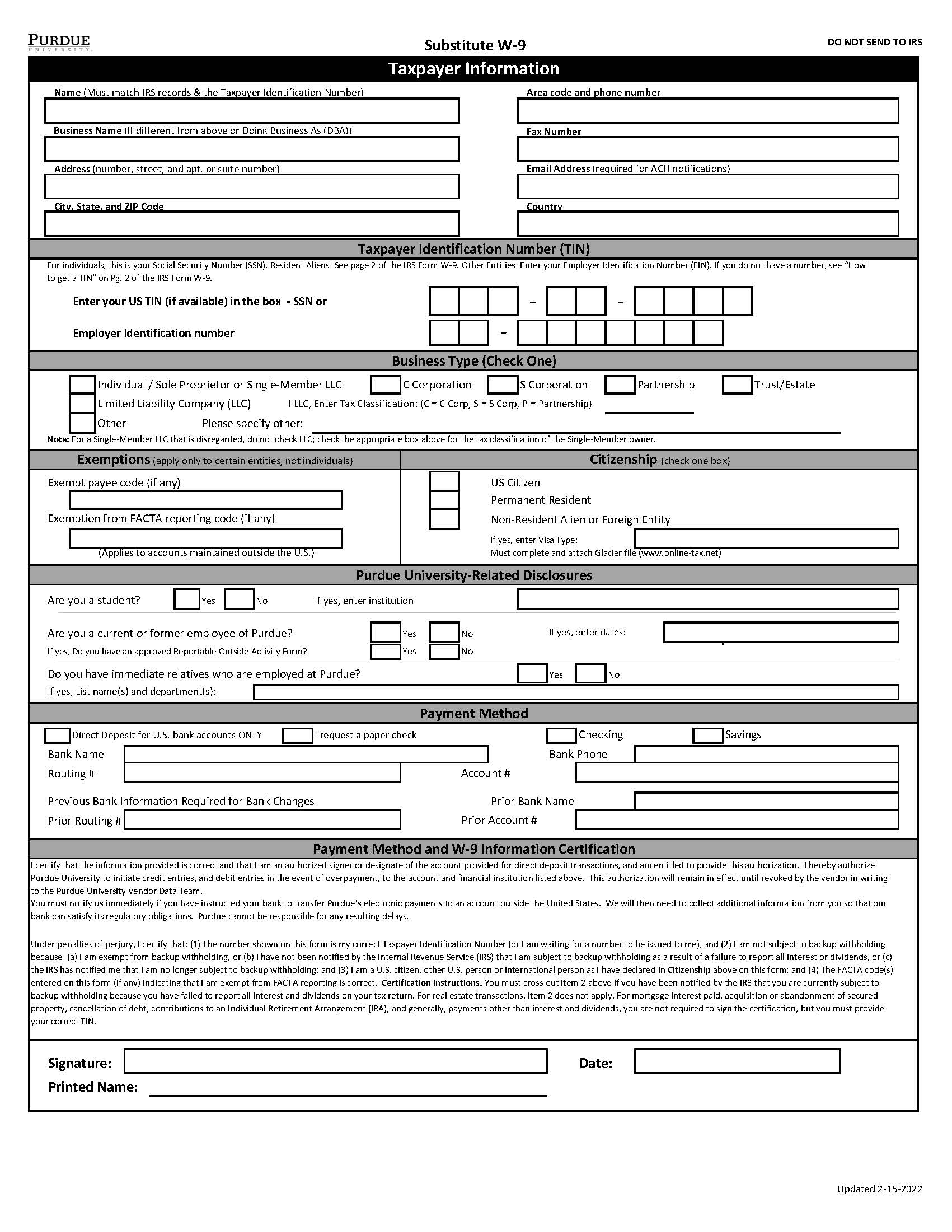 Substitute  W-9
This form is necessary for a One-Time vendor requesting direct deposit as payment. This form is to be completed exclusively by the vendor. 

The Vendor needs to complete the following :
Taxpayer Information 
Taxpayer Identification Number 
Business Type 
Citizenship
Purdue University –Related Disclosures 
Payment is made via direct deposit, with the vendor selecting either checking or savings account. The vendor must provide the bank name and phone number, routing number (9-digit number ), and account number. 
Signature Area **
No areas on the form may be left blank and the form may not be altered. 

**Authenticated electronic signatures are acceptable on Purdue’s Sub W-9.  An authenticated signature is created through electronic software that is encrypted and is specific to the designated signer.

It is imperative to remember that restricted data cannot be sent via email. We should not initiate a Purdue DocuSign to collect this restricted information. All staff must remain compliant with Purdue’s data-handling requirements, ensuring restricted data is safely shared among peers utilizing the Filelocker alternative.              

Example:  Carol J Wright - This is NOT an authenticated electronic signature !!!!!




This IS an authenticated electronic signature !!!!! - 


Substitute W-9
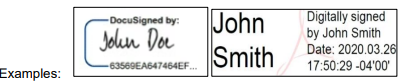 Example
The One-Time Vendor Spreadsheet is requested by AP and is sent to the department to complete and return in the original Excel format. The responsibility falls within the department for obtaining and storing the necessary backup documentation. * For Direct Deposit, we need a Substitute W-9 ONLY.
34
Request Types
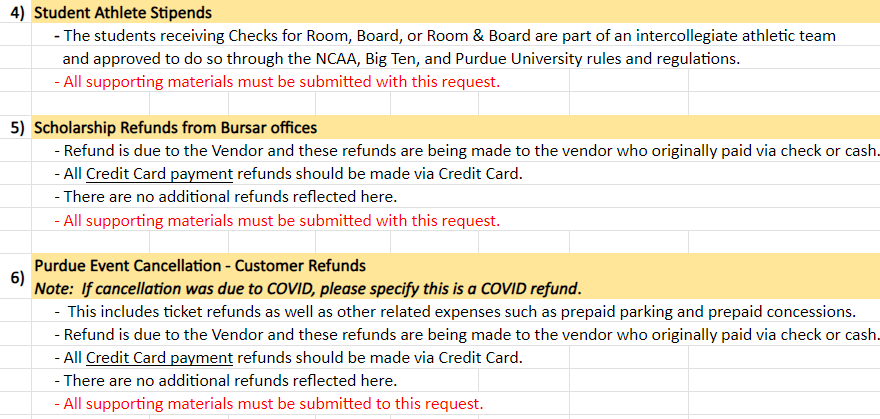 Section Four – “Other ” Payments
Non-Resident Alien Payments
“Other ” Payments Training 
Prizes and Awards 
Non-Employee / Employee Reimbursements 
Cash Advances
36
Non-Resident Alien Payments
Non-residents must complete a Glacier packet for payment to be received.  For a non-resident to access the Glacier software, a link is sent, via email, by a Glacier administrator.
Each payment request must have a Tax Summary Report attached and all the pertinent documents as listed on the Summary in the lower section. (See slide 38)(((see 
All international employees must have a Glacier account and must receive an access email link from a payroll or employment center staff person to create an account. 
Please contact Jane Coleman, colema33@purdue.edu with any Glacier related questions.
Glacier Software Link
PLEASE NOTE: For a Prospective Employee Non-Resident Alien which is considered a ONE-TIME VENDOR by Accounts Payable, a Glacier packet is not required.
37
Tax Summary Report
This is an example of the Tax Summary Report; the highlighted areas are what will be required by the vendor to provide. Any questions need to be directed to your Glacier Administrator. 
Jane Coleman at colema33@purdue.edu.
“Other” Payments Training
Alcoholic Beverages for University guests and the staff or faculty who host them at University functions MUST go through PRF and not through Accounts Payable. 
Employees must go through Concur for Cash Advances. https://www.purdue.edu/procurement/travel/regulations/cash-advances.php
Table Sponsorship – Example: Sponsoring a table for 10 to attend a dinner function…..this may be questioned by Accounts Payable to see if it will most likely go through PRF. Please check with your Business Manager before submitting your Docusign. 

Foreign Vendors – Depending upon the trade agreements with the foreign country and tariffs in place, if your department uses a foreign country for software purchases, software licensing, or services/work done in the US, the vendor should be prepared to pay as much as a 30% tax upfront. (It could be a lesser amount; it may be not at all! It depends on the country and the trade agreement in place) The vendor could receive as much as 30% less than the amount on their invoice. If the software is being used in the United States or the vendor is working in the US, you may need to obtain Glacier forms for this foreign vendor and work with your Business Manager PRIOR to submitting your payment through Docusign. In doing so, this will allow you to determine, with the help of the TAX Dept in WL, whether-or-not there will be a tax and if so, how much money needs to be withheld upfront, and then you are able to consult with your vendor PRIOR to the sale in order to allow everyone to be aware of how much the vendor will receive and if you want to proceed with the transaction. Please remember that Purdue is obligated by federal law to withhold that tax upfront. You and your vendor need to preplan for these types of scenarios. 

Please be aware that using a P-card to try to avoid the Foreign Vendor Tax scenario will not work. The same rules apply to using your own credit card. 
Contact:  Jane Coleman at colema33@purdue.edu for all foreign vendor questions and concerns. She is the expert and can assist with all foreign vendor advice and protocol.
39
Prizes and Awards
Non-employee individuals who receive an award or prize and are U.S. citizens, Resident Aliens or Permanent Residents, payment is made via the DIV-DocuSign Process and a Payee Certification Form would be required. If it is a new vendor/payee, then all pertinent forms are required.

If non-employee international individuals receive a prize or award, payment would be made via the DocuSign process and Glacier documentation would have to be attached.

The Tax Department will determine the tax coding.

HONORARIUMS for EMPLOYEES RELATED TO WORKSHOPS 
 If the EMPLOYEE is performing the duties related to instruction or participating in instructing the workshop, etc., this payment would be paid through PAYROLL.  If the EMPLOYEE was one of the teachers/instructors invited to attend and receive the instruction, this payment would pay out through ACCOUNTS PAYABLE.
40
Non-Employee Reimbursements
Employee Reimbursements
Employee expense reimbursements do not require a Payee Certification Form. (Except when the employee is a performing a service not related to their current job with Purdue.) 
Original receipts are required. If an original receipt is not possible, a Certification for a Missing Receipt should be completed. Missing Receipts
 A PNW business purpose needs to be clearly stated that explains the reason for the expenditure.
If business travel expenses are being reimbursed, CONCUR should be utilized.  
This includes Virtual Registrations as well as in-person, mileage, etc…(This includes regular employees, grad student employees and active under-grad student employees.
Concur-Employees and Departments can contact West Lafayette Travel if they need assistance creating a travel expense report. purduetravel@purdue.edu
Please remember to list all attendee/participant names and the business purpose for the dinner receipt reimbursements. (Example: Chairperson takes candidate and three additional faculty out to dinner for business purpose.)
Please also remember the importance of anonymity on behalf of our students per FERPA regulations. As is the case with Restricted data, we also hold our students’ privacy to these same high standards. Please do not identify an attendee/participant as a student. 
This same anonymity standard should be in effect for DIVS containing personal medical testing information for employees due to HIPPA regulations.
Please make sure that you have indicated on your DIV within the Description area that the individual is an EMPLOYEE.
If a non-employee is being reimbursed, original receipts (if possible) should be submitted. A Payee Certification Form will need to be attached and a clear explanation of the business purpose for this expense should be provided. (If this Payee is not currently in the AP system, all pertinent paperwork will be required.)
If the non-employee is international, a Payee Certification Form would need to be provided along with the appropriate Glacier documentation. Original receipts (if possible) should be provided. If foreign currency is used, a currency conversion chart must be attached. For mileage, a route map displaying miles traveled must be attached. (If the Payee is not currently in the AP system, all pertinent paperwork will be required.
Please remember to attach the contracts, etc., so that the TAX Dept in WL can view the legitimacy of the expense and not question whether it is a maverick spending situation.
Please DO NOT attach photos, blank pages, unrelated documents, and AD copies to your Docusigns! These unnecessary documents take up too much space in our secure BOX folder. If your department needs to see them to approve the expense, please make this arrangement prior to going through Docusign, if possible.
41
[Speaker Notes: Speak about proper documentation, adding blank pages, or ads. The w9 only need that pages, not all 12 pages.]
SECTION - FIVE CHARTSPLEASE NOTE: DUE TO THE IMPLEMENTATION OF THE VENDOR “PAYMENT WORKS” PORTAL, THE VENDOR IS RESPONSIBLE FOR THEIR OWN DATA.
42
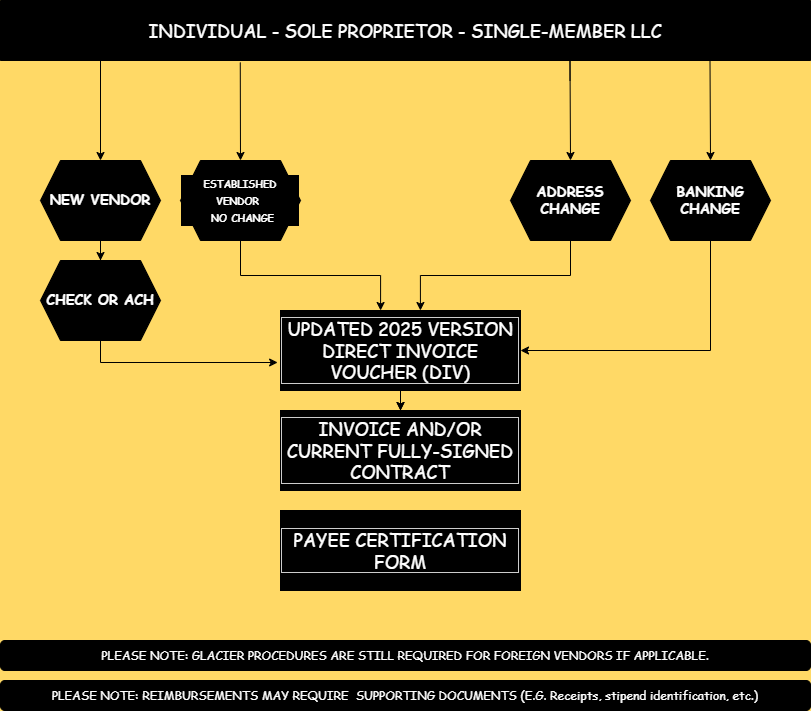 Chart 1
43
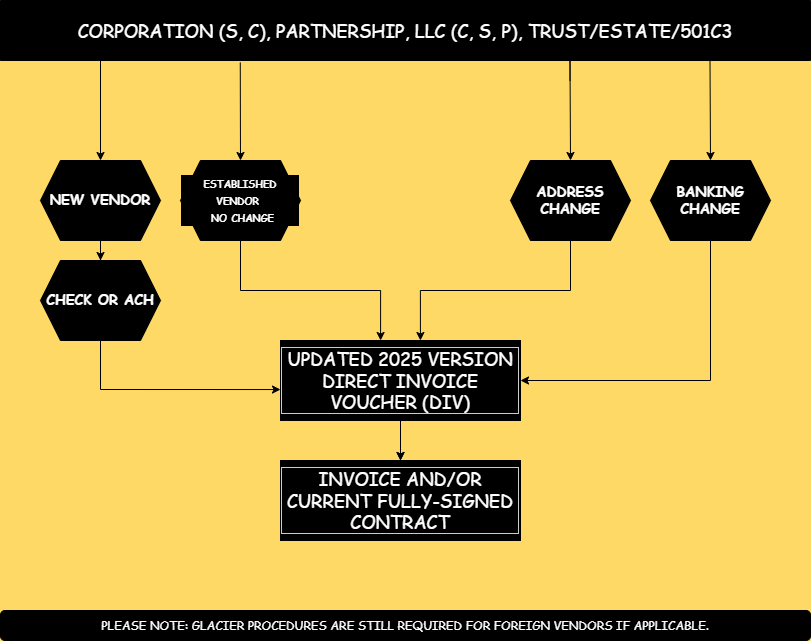 Chart 2
44
NAVIGATING THE PNW ACCOUNTS PAYABLE WEBSITE!
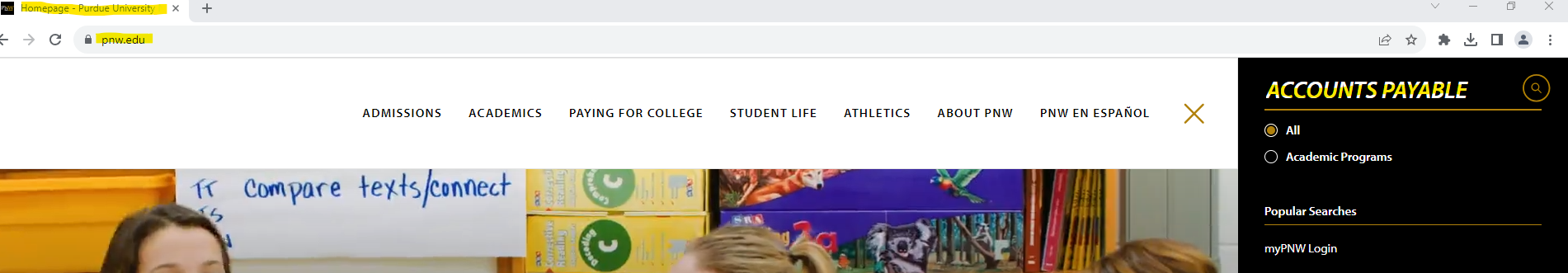 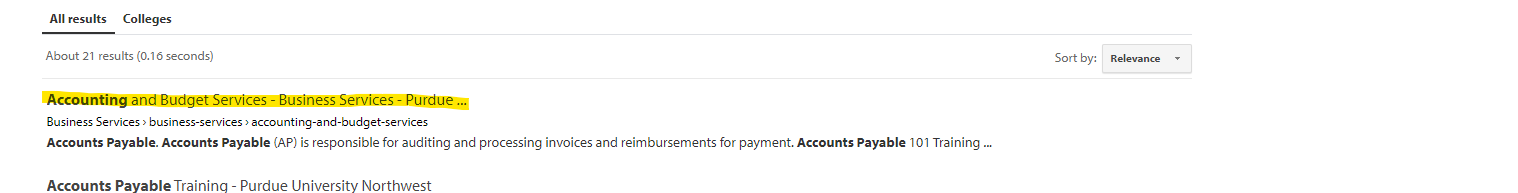 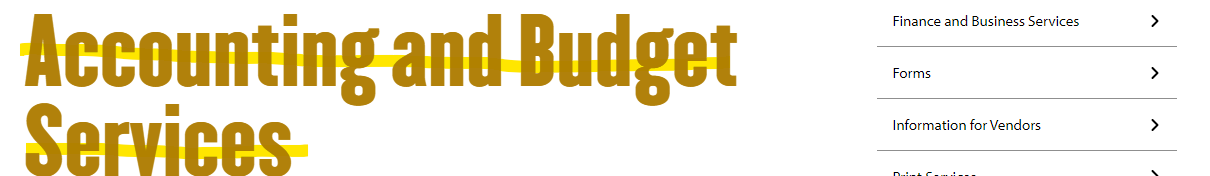 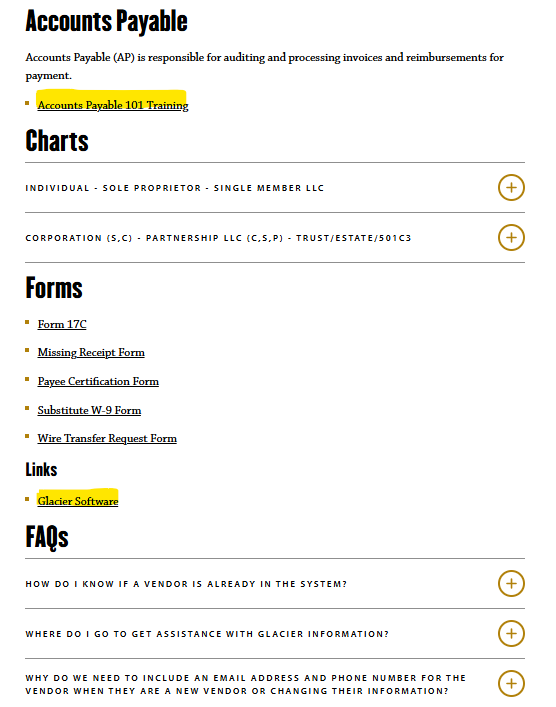 Things to Remember
All inquiries related to P-Cards should be directed to your specific Account Coordinator who is located within the Managerial Accounting Department.
Accounts Payable is located within the Financial Accounting Department. 
Accounts Payable offers semester trainings as well as –defined topic mini sessions on a quarterly basis. Please reach out to us at: pnwpayables@pnw.edu
Reminder: Please always refer to the webpage for the most recent Accounts Payable Forms! 
Please Remember: Entering outdated forms into Docusign will require you to REMOVE your Docusign.

  Accounting & Budget Services

THANK YOU FOR JOINING US TODAY!
47